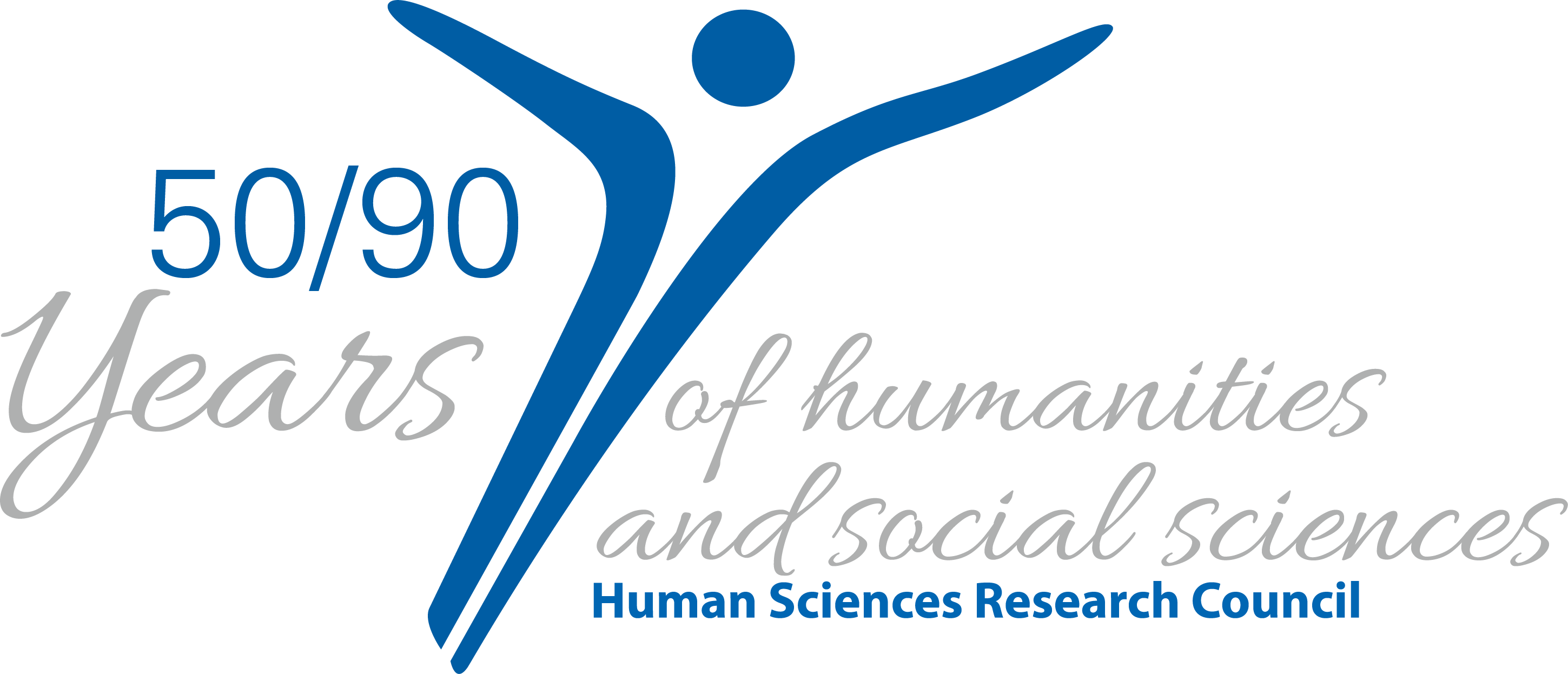 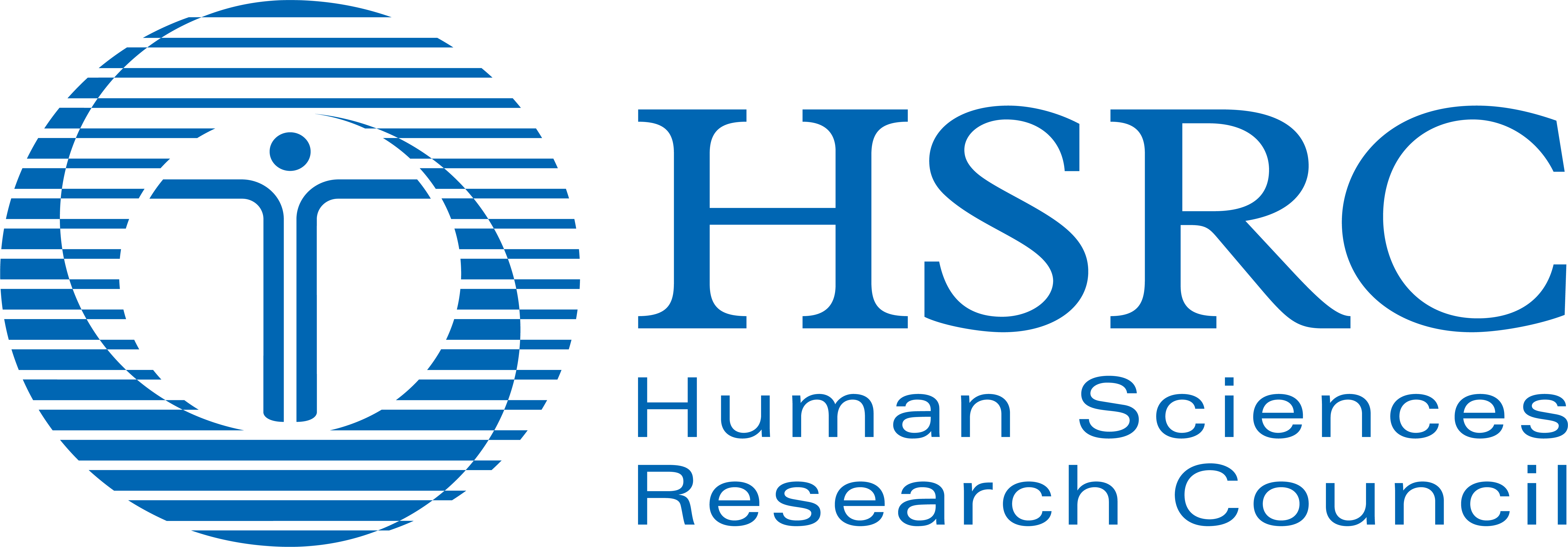 The role of representative student associations, current challenges and strategies in response
16 October 2019
Prof. Thierry M. Luescher
tluescher@hsrc.ac.za; +27 83 3505959
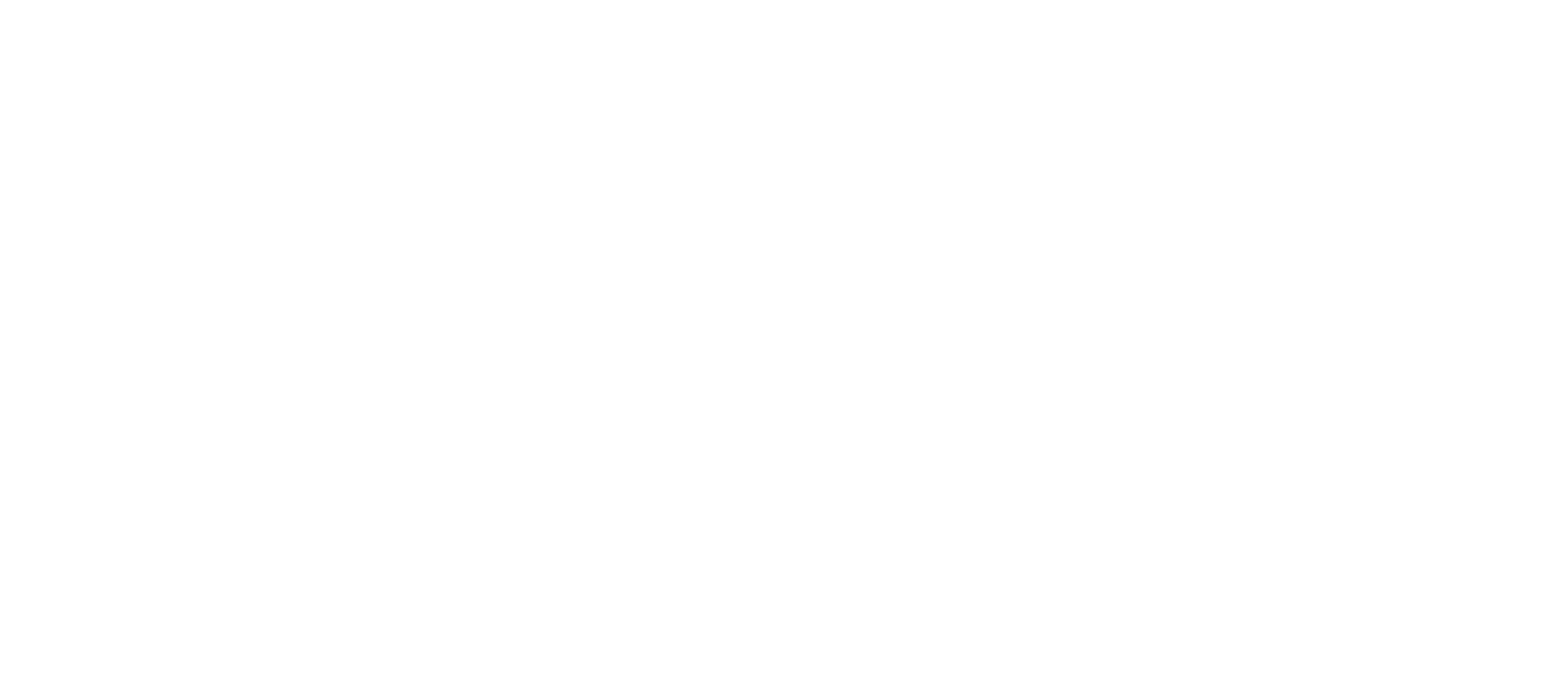 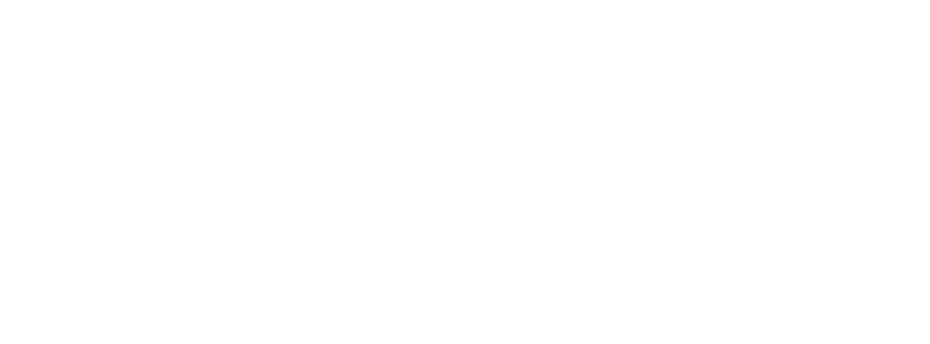 "The role of representative student associations, current challenges and strategies in response". 

This workshop seeks to explore, and share experiences of, the challenges that representative student associations (such as student unions, student guilds, and student representative councils) experience to their role and how they respond to such challenges.
We will explore questions related to:

the different roles of representative student associations, 
the effectiveness of student interest representation in formal decision-making structures and processes, 
informal interactions with university authorities and stakeholders, and 
the experience, effectiveness and impact of student protest action. 

Consider in terms of:
the question of students’ rights and responsibilities in the context of the rights and responsibilities of other academic stakeholders and the public; 
the diversity of institutional and national student bodies and thus the challenge of aggregating ‘the’ student voice.
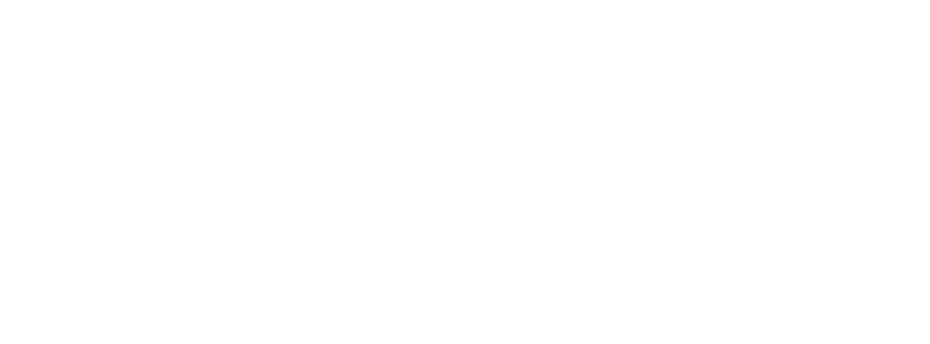 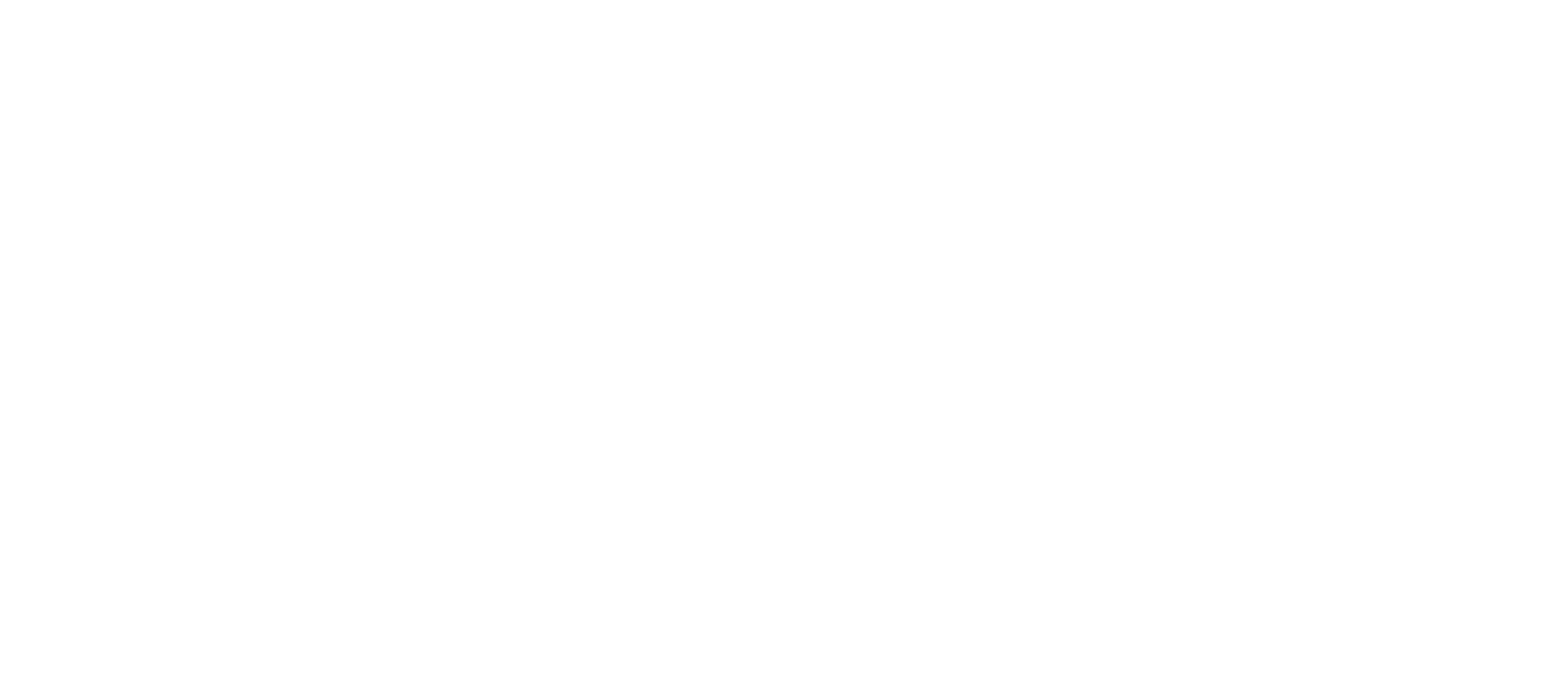